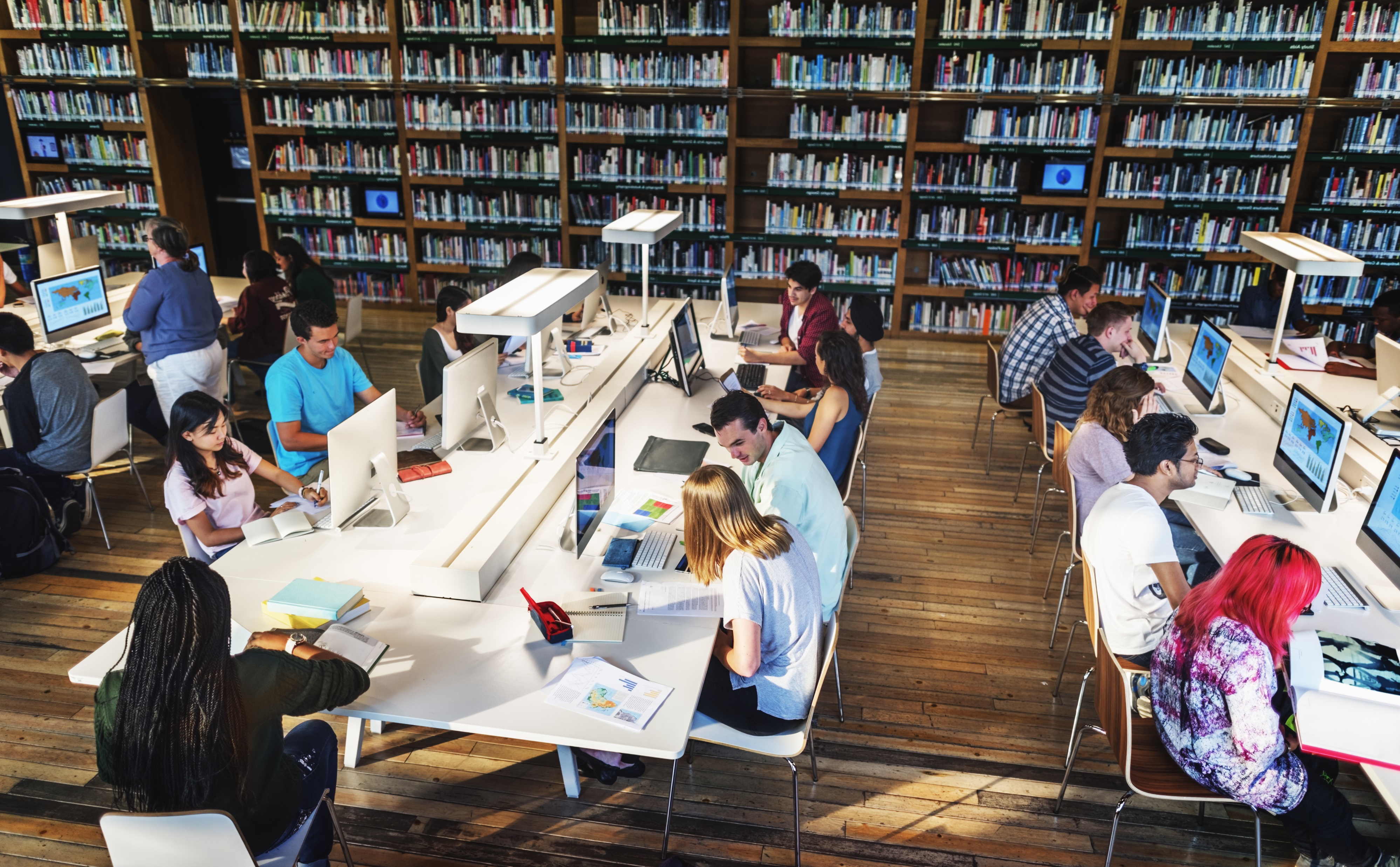 THE FEDE: An education INGO 
at the service of higher 
and vocational schools
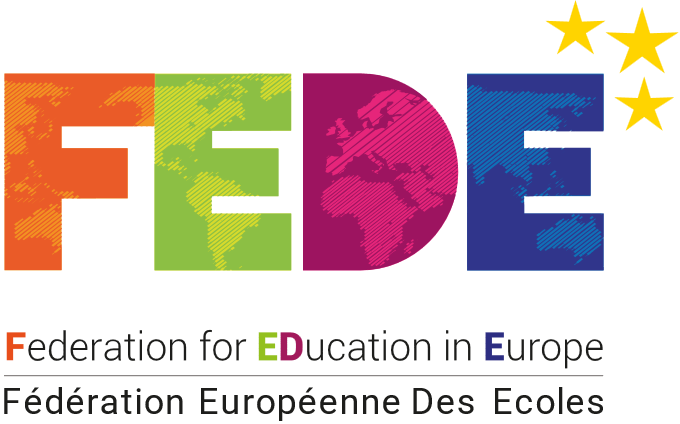 https://fede.education/
Recognition and Partners
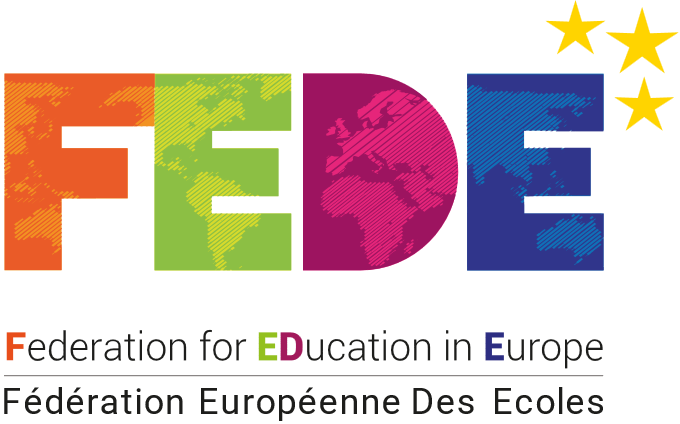 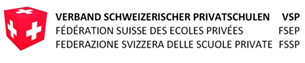 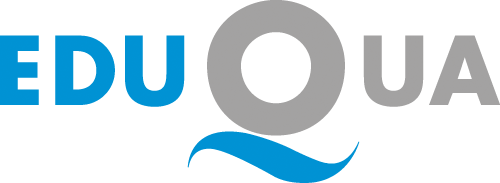 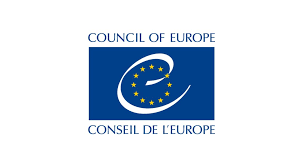 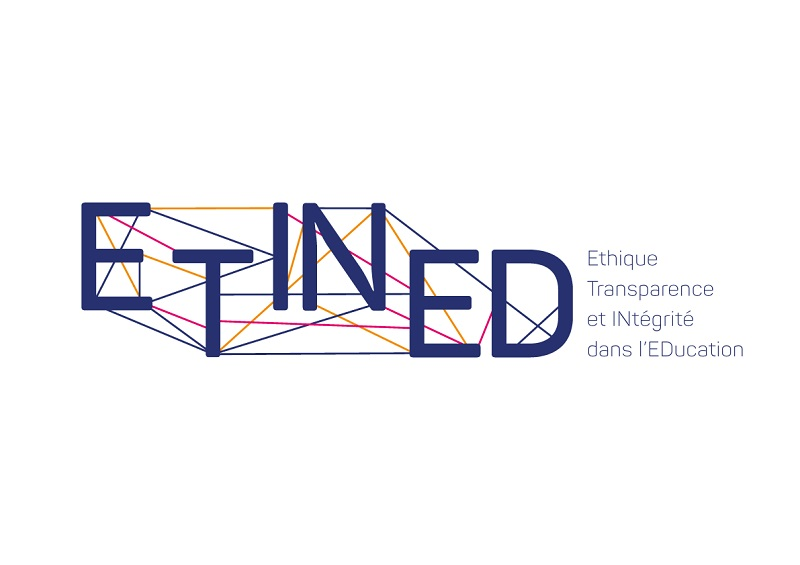 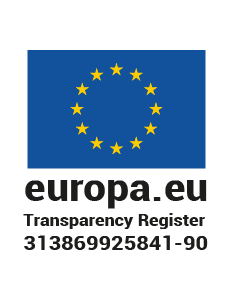 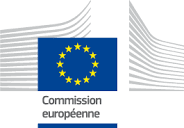 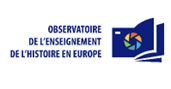 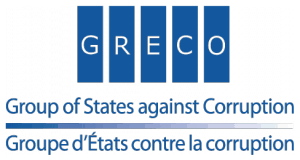 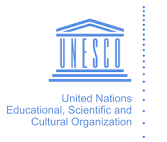 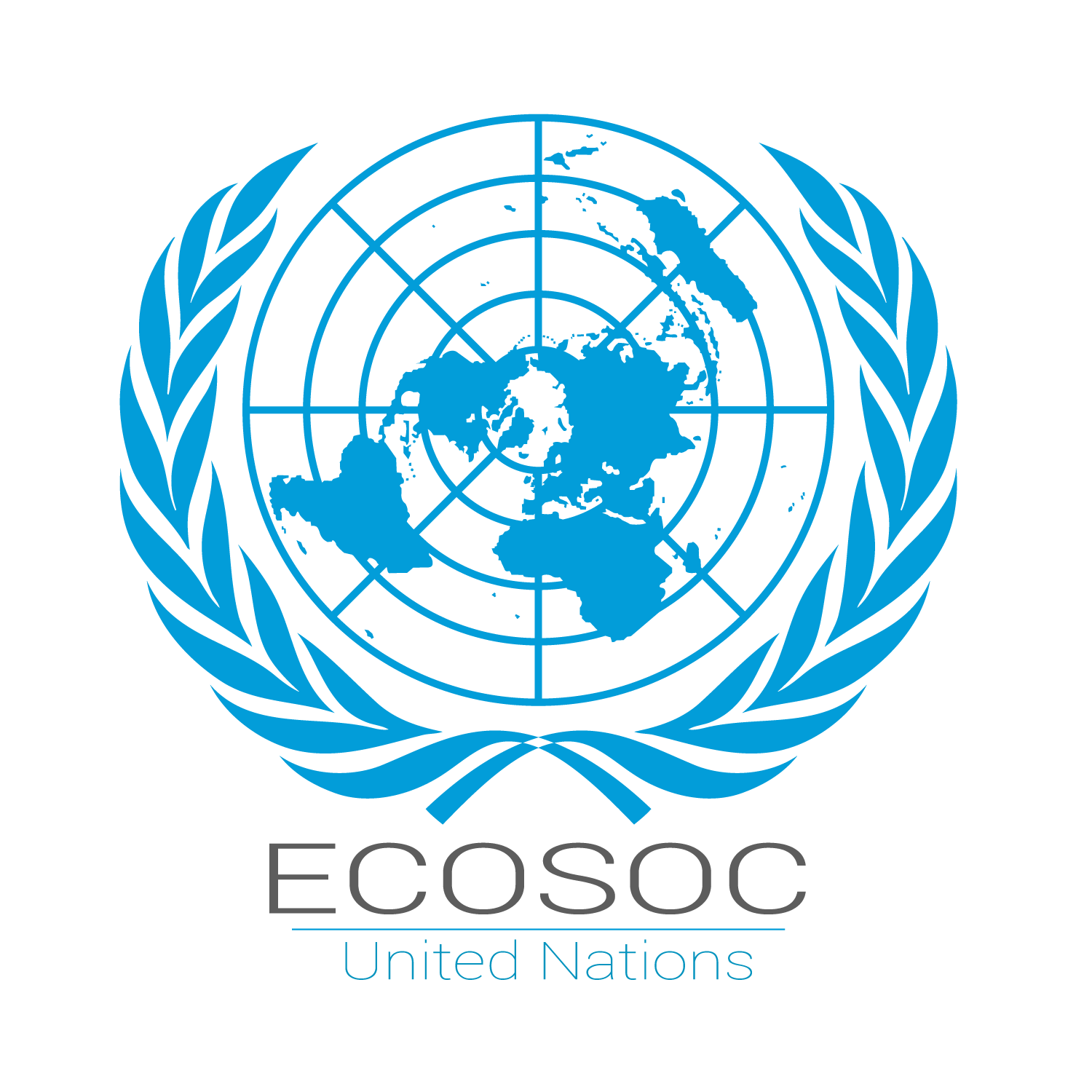 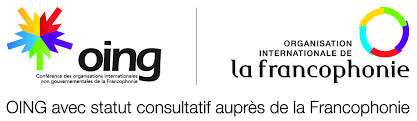 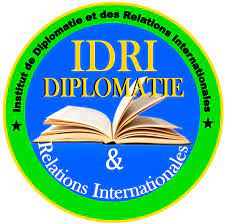 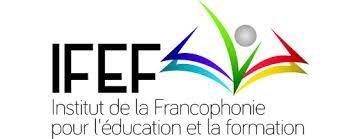 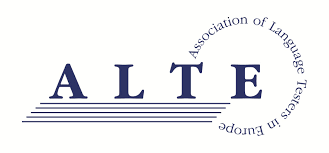 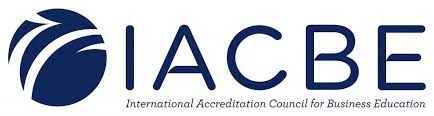 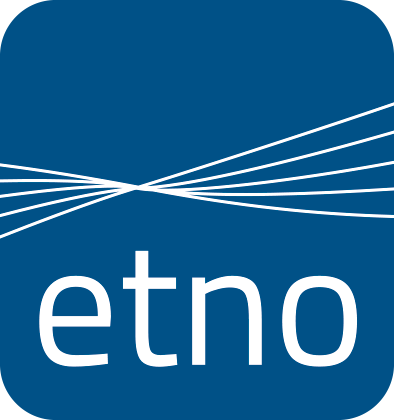 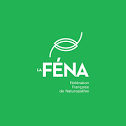 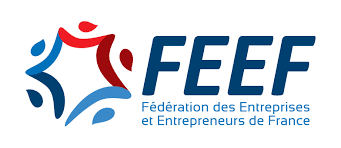 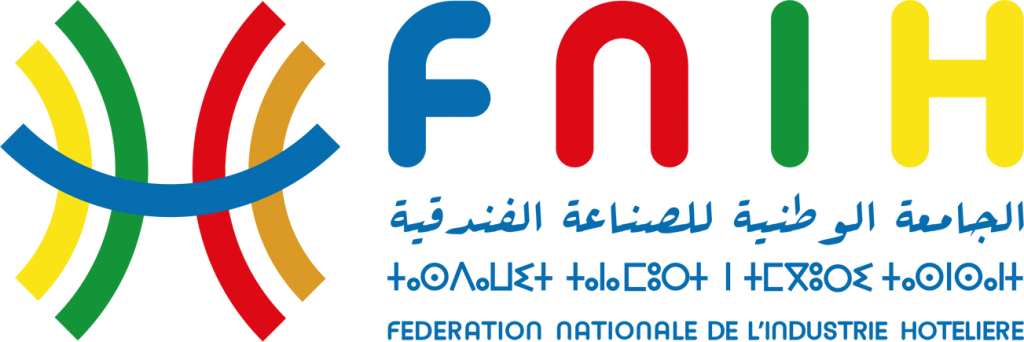 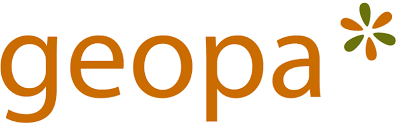 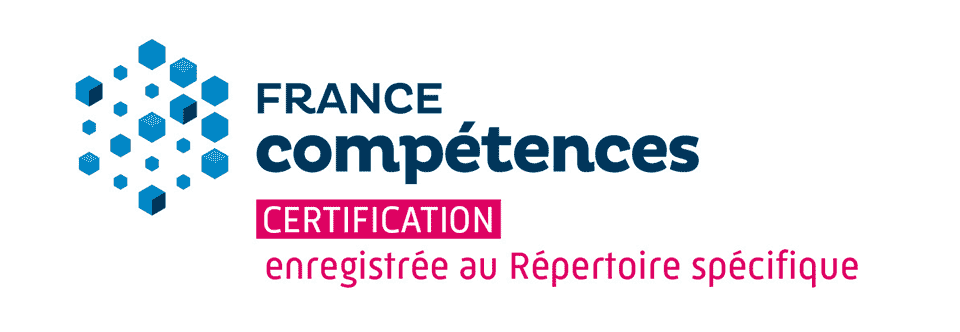 The FEDE is an INGO, an International Non-Governmental Organisation.
It was founded in 1963 in Geneva and is administered by a committee of 14 elected members.
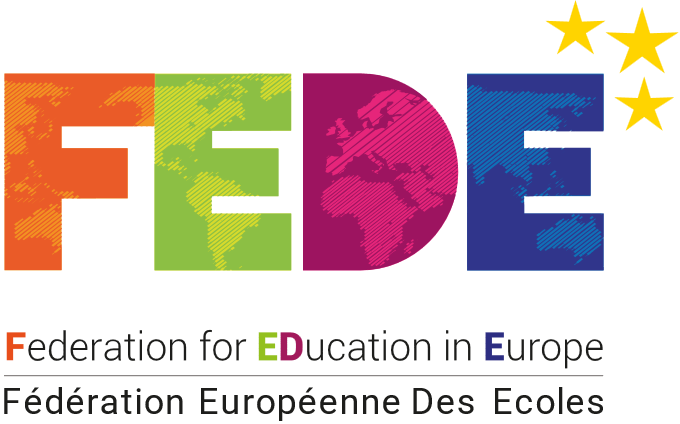 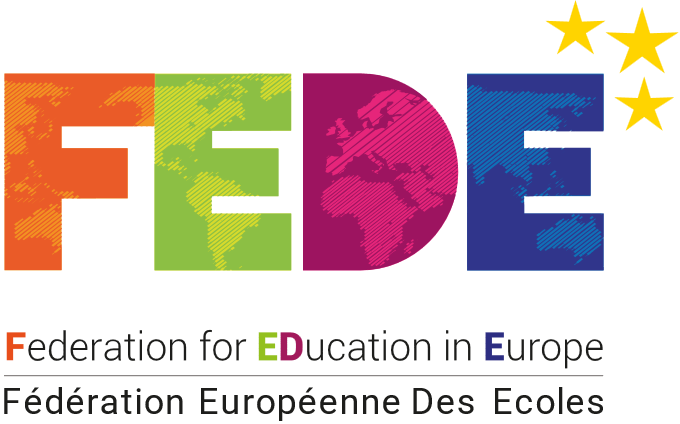 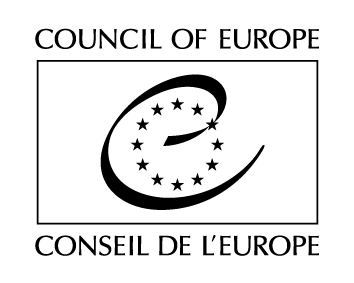 The Council of Europe since 1987 (participatory status);
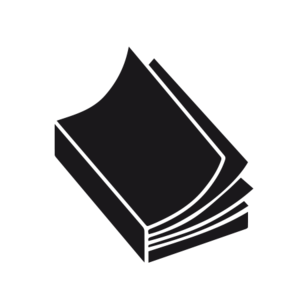 The Council of Europe’s Steering Committee for Education (CDEDU) (observer status)
The FEDE: an influential institutional network
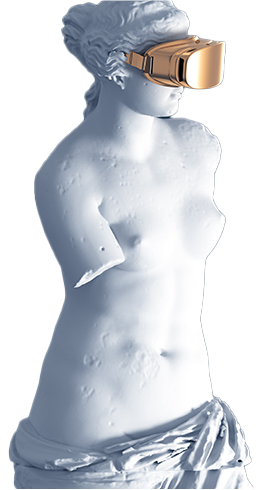 The Council of Europe’s Steering Committee for Culture, Heritage and Landscape (CDCPP) (observer status);
Thanks to its expertise, 
the FEDE is an official, recognised-status partner 
of several international organisations:
The United Nations Educational, Scientific, and Cultural Organisation (UNESCO) (consultative status)
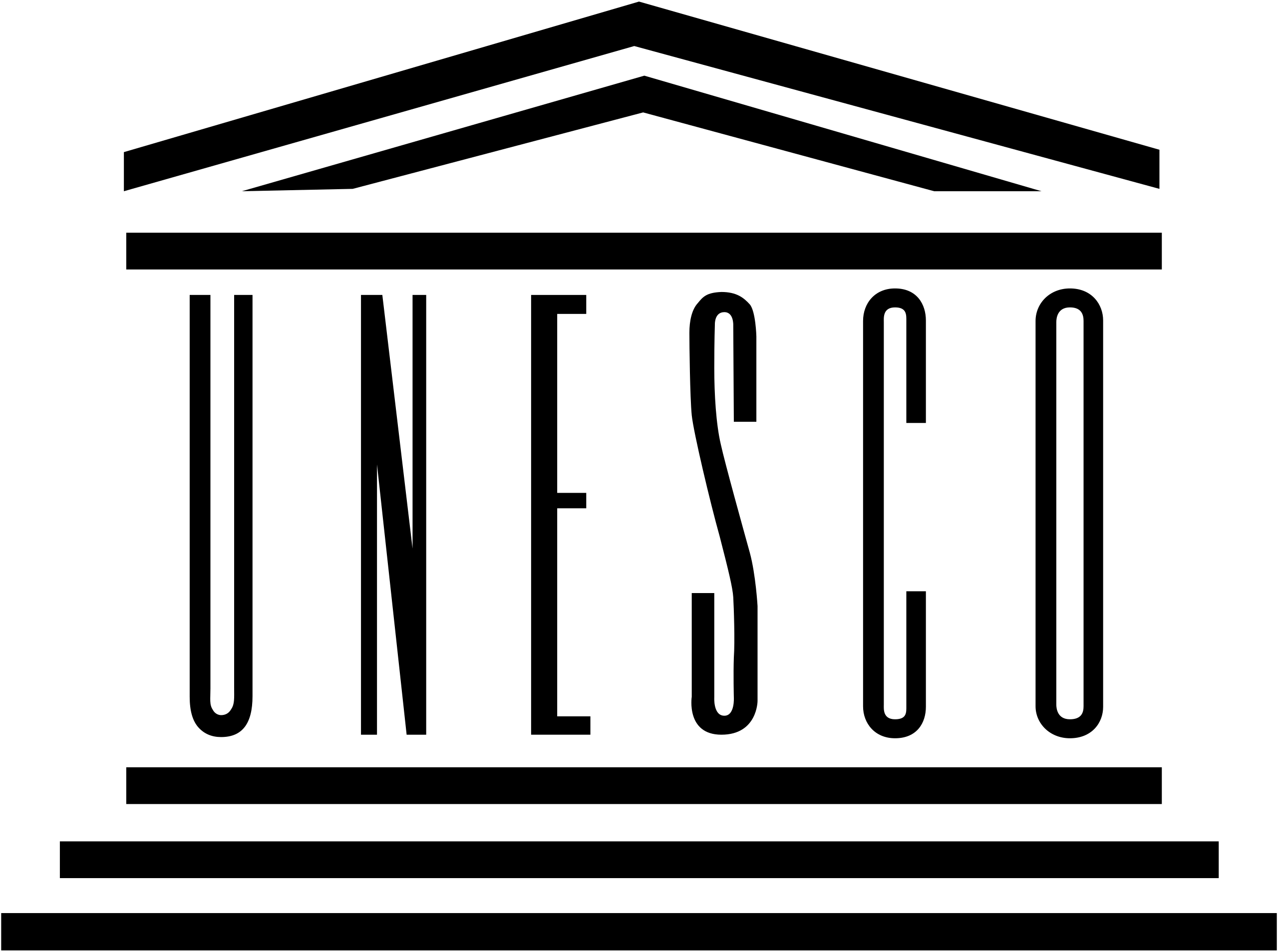 The International Organisation of La Francophonie (OIF) (consultative status)
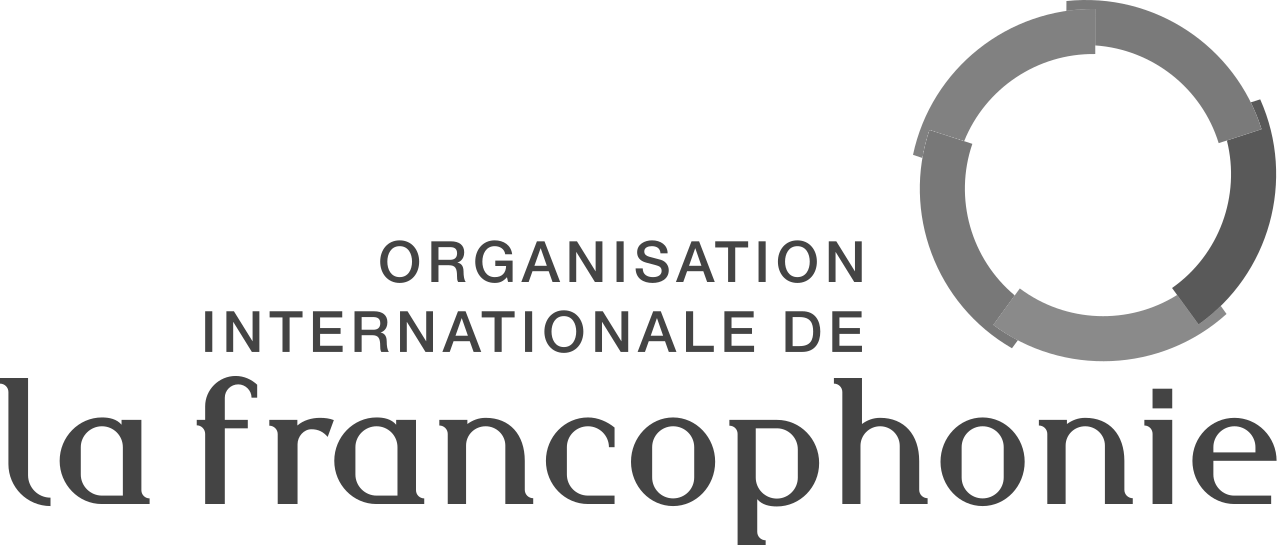 The United Nations Economic and Social Council (special consultative status)
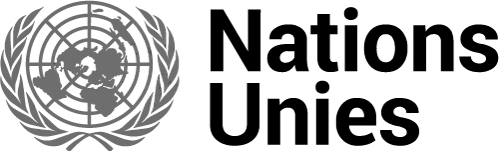 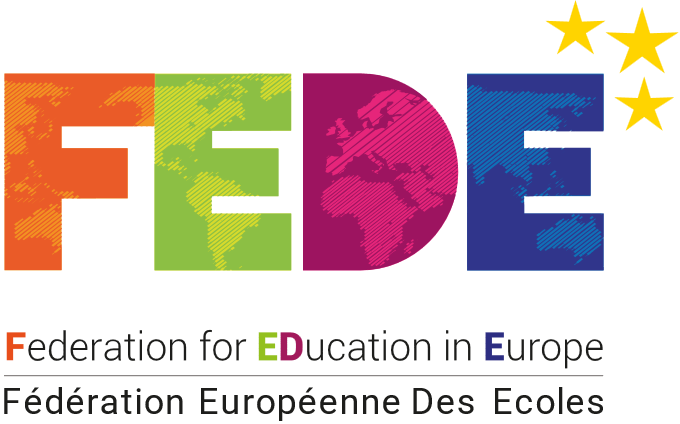 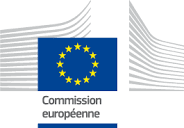 The FEDE: a network defending pedagogical innovation in Europe
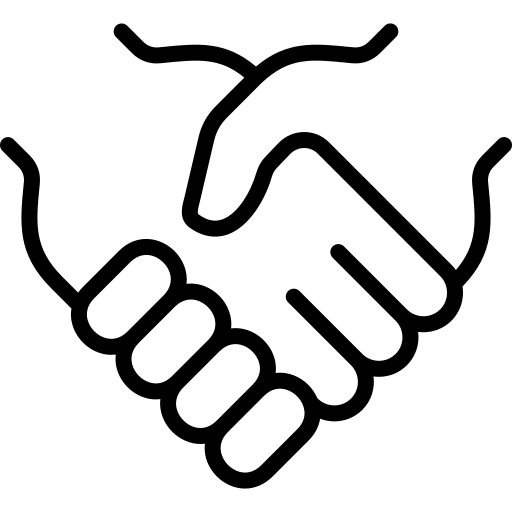 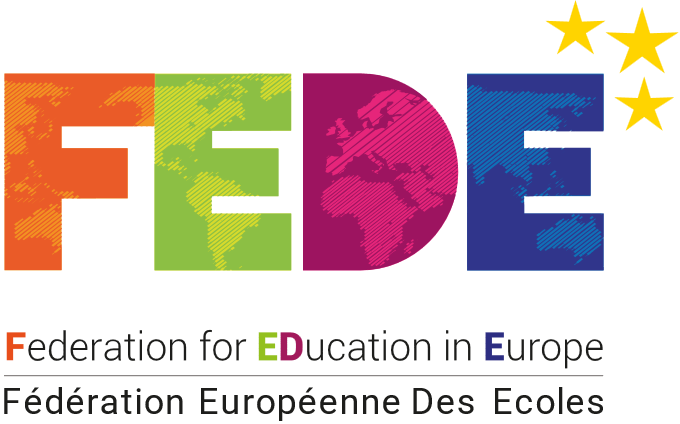 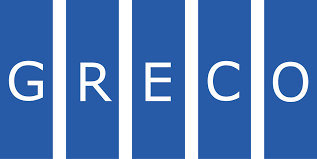 The FEDE: a network committed to quality education and the fight against corruption
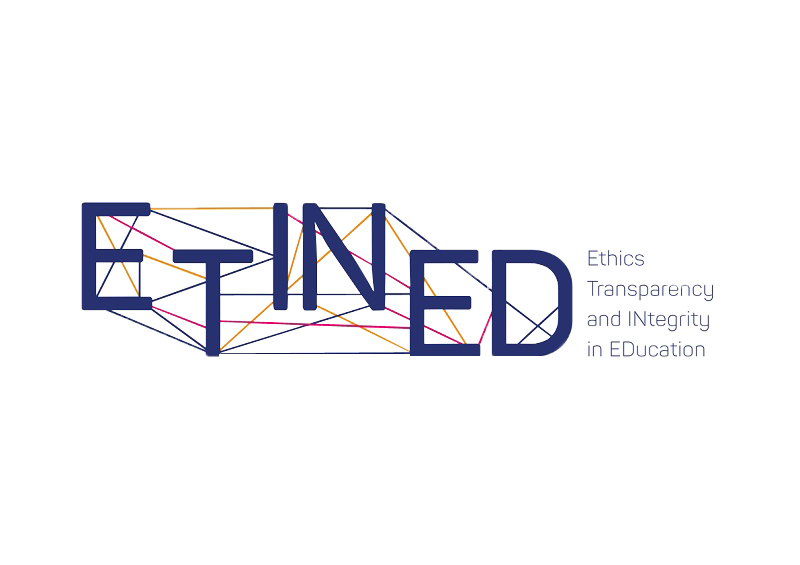 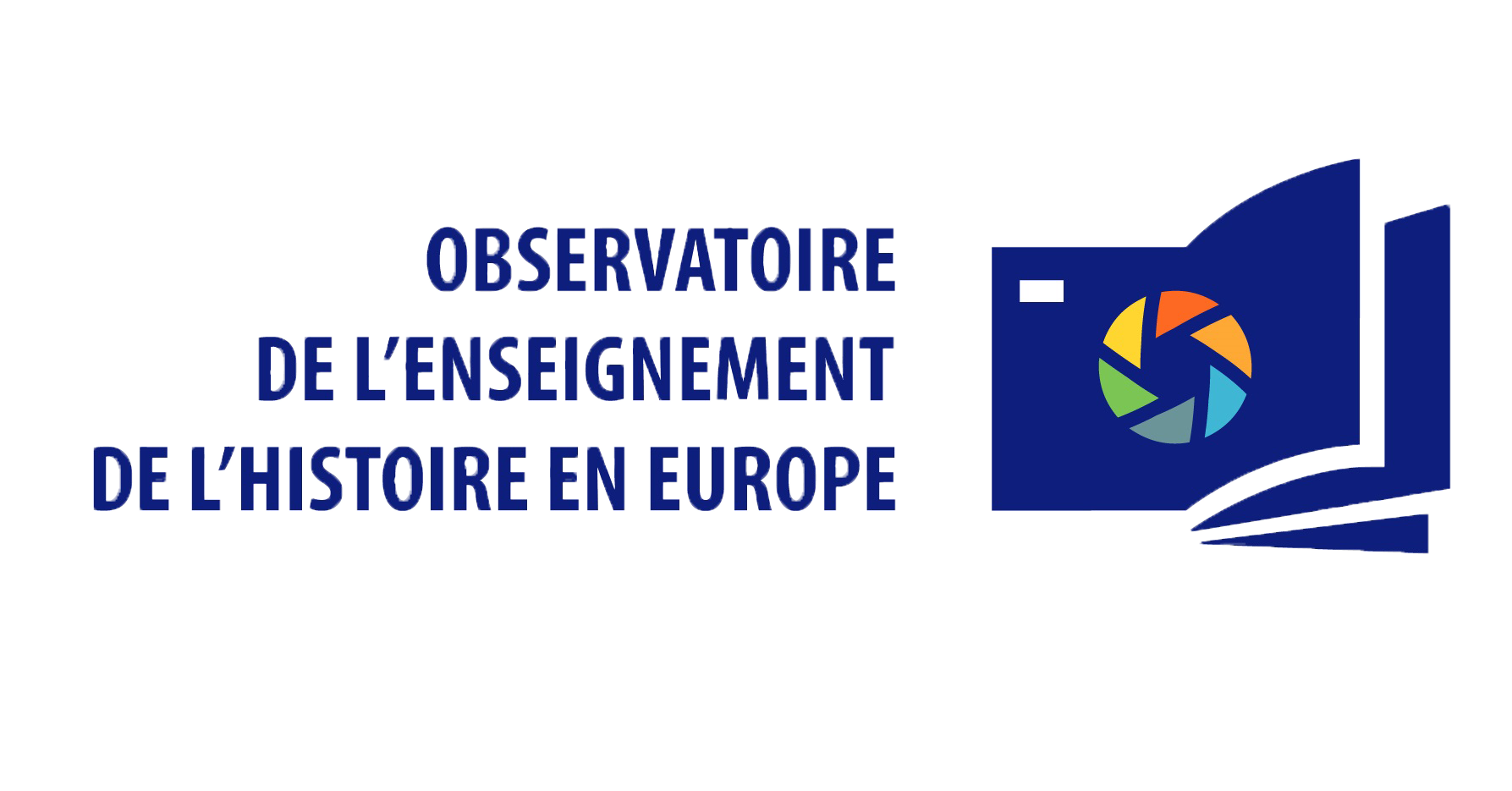 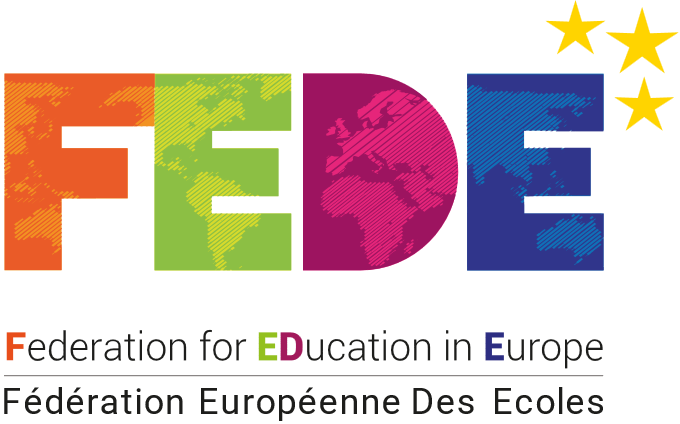 The FEDE: an international network of over 450 member schools
The FEDE: an international network that increases your visibility through a lively website
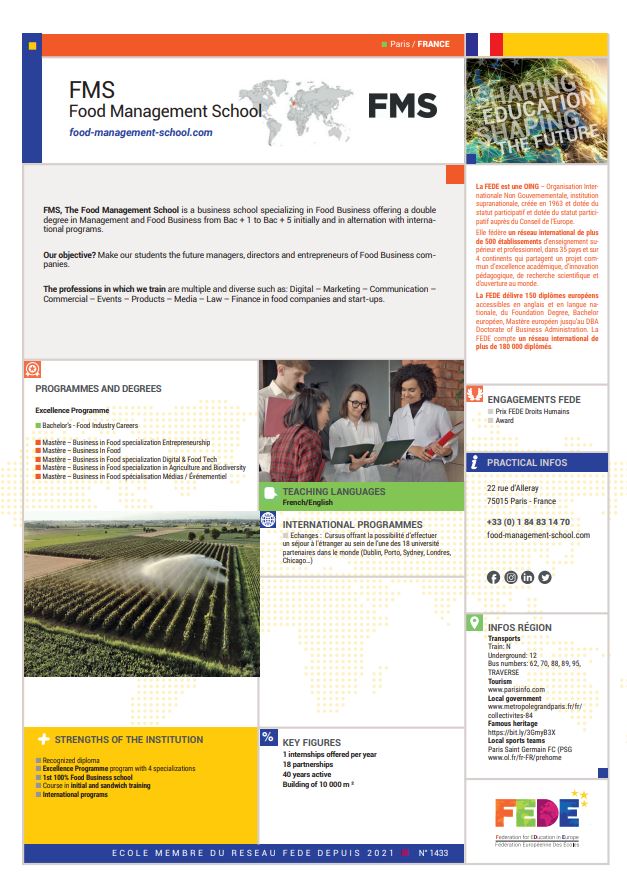 After membership, a school file is created for each member institution, which will be integrated into 
the FEDE website, a lively and dynamic tool.
All our member schools are listed on our website 
with their school records and logos.
1000 visitors per week consult the descriptions 
of the various listed schools.
The FEDE website receives around 300 daily visits with peaks that can exceed 4000 visitors (January 2022)
https://fede.education/
The FEDE: an international network that increases 
your visibility through a federal magazine
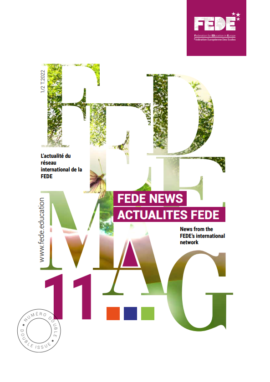 The FEDE Mag, a federal magazine three times a year
Interviews with new member schools, educational innovations, job presentations, etc.
Highlights and on the actions carried out by member schools (new partnerships, research publications, humanitarian actions, etc.)
The FEDE Mag is distributed to member schools and institutional partners of the FEDE. It is accessible to everyone on our website
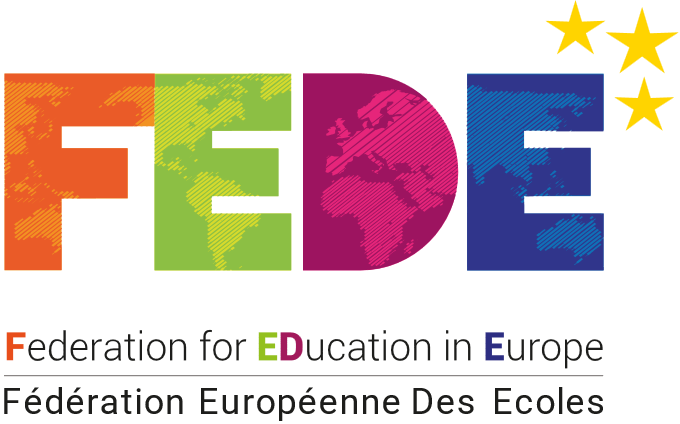 The FEDE: They share their experience with you 
in our federal magazine
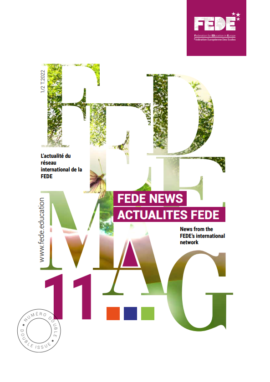 “You called for a meeting five years ago between the FEDE and 
the UET. This led to Albania joining our Federation”.
UET – Dritan TOLA - Albanian Ambassador
Dritan TOLA: ‘’The teaching of democratic values, as supported by the FEDE, aligns with Albanians’ European aspirations. The European project is above all a project for peace; in these difficult times, that needs to be underlined. Our national hero, Skanderbeg, embodies the defense 
of freedom and the power of unity; he symbolises 
our collective conscience. He represents values common 
to both Albanians and Europeans.’’
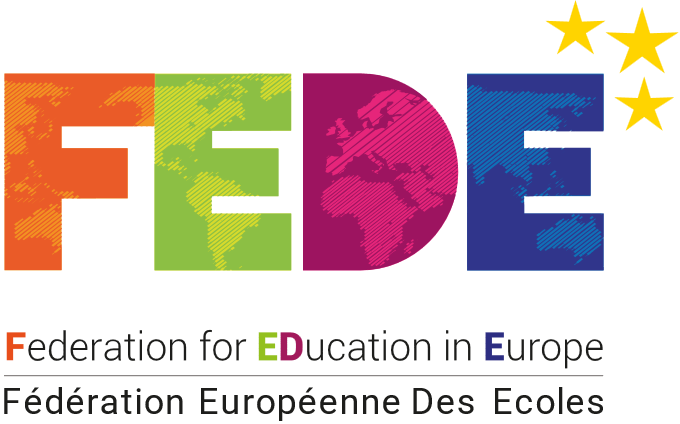 The FEDE: They share their experience with you 
in our federal magazine
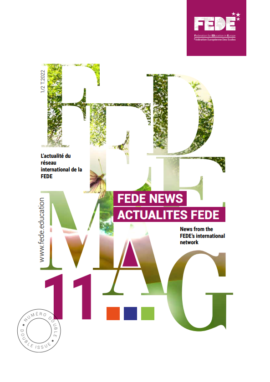 Why did you join the FEDE?
LINGUASTAR - Language center in Romania, Cluj-Napoca
LINGUASTAR: ‘’We share the FEDE’s views on subjects such as academic excellence, educational innovation and open-mindedness. Plus, as a FEDE member we can offer 
our students new services. We also hope to develop 
our educational and institutional network.’’
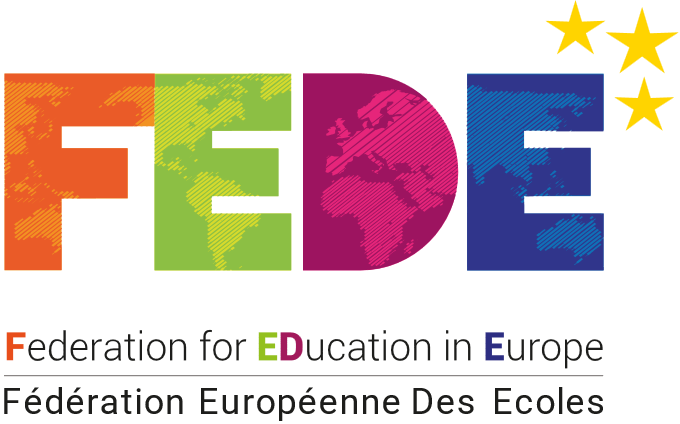 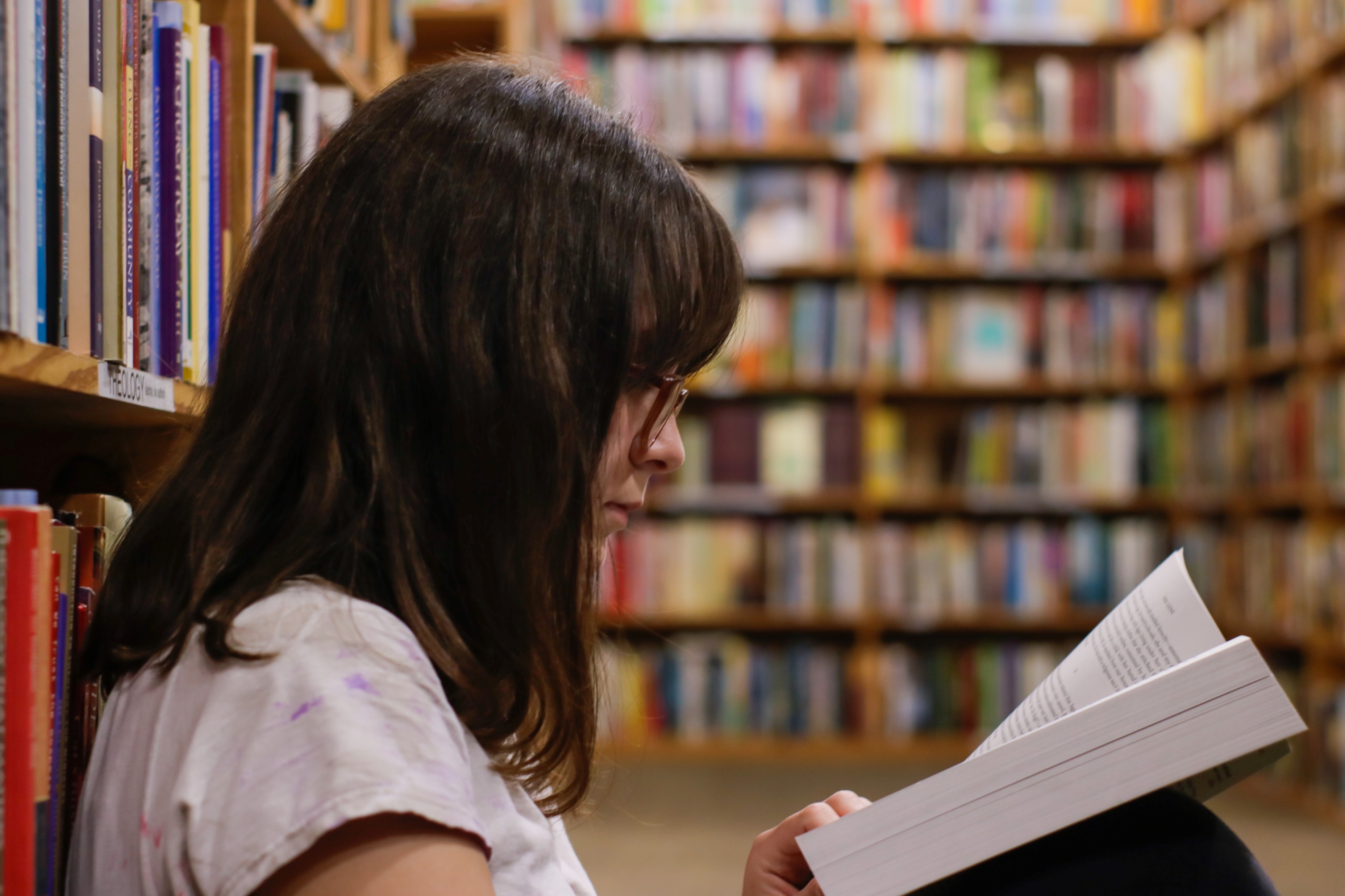 THE FEDE’s Academic Activities
Monitoring of trades and skills
Expertise with institutional bodies
Doctoral School
CoE, UNESCO, 
    ONU, OIF…
Publication of educational and research works
Business teaching guidelines
European degrees
Professional Certificates
Approvals and Accreditations
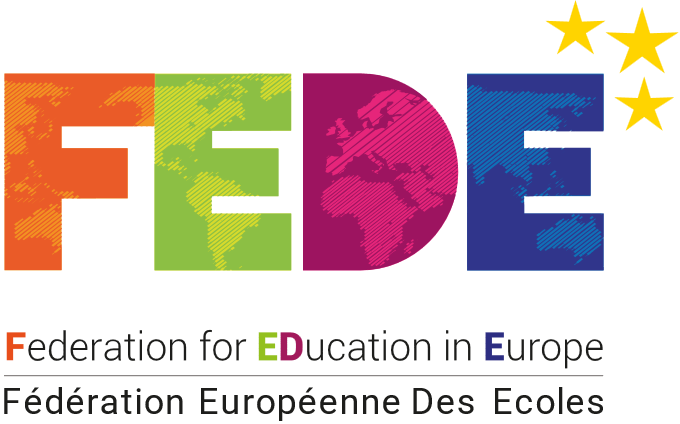 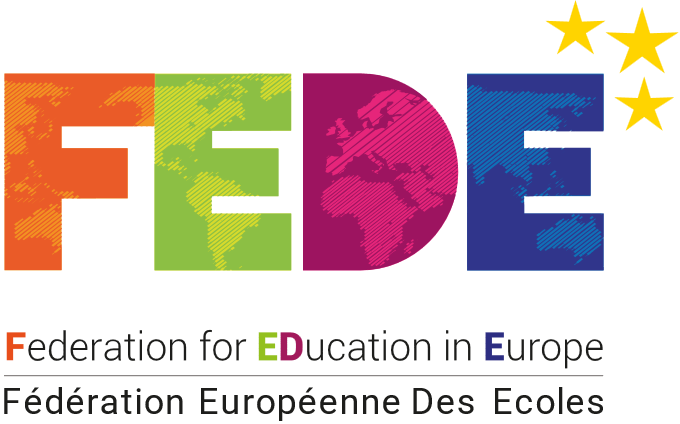 European Degrees
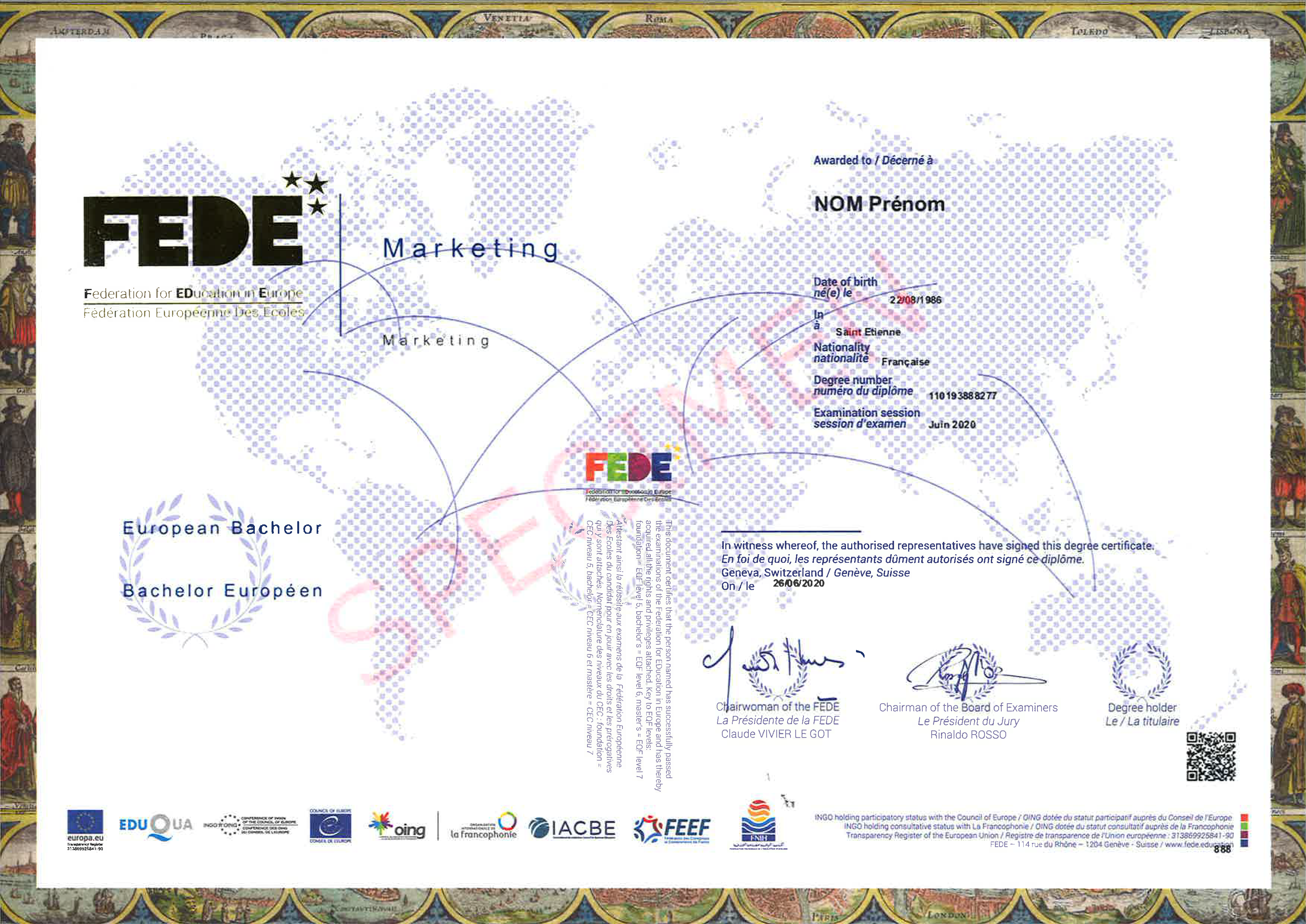 FEDE ACCREDITATION Create your own tailored European FEDE degree
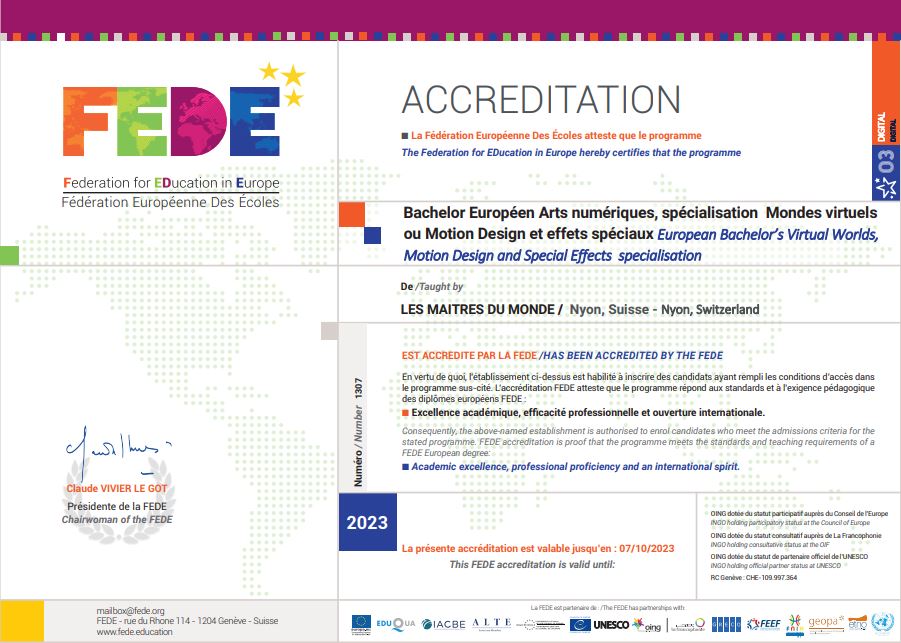 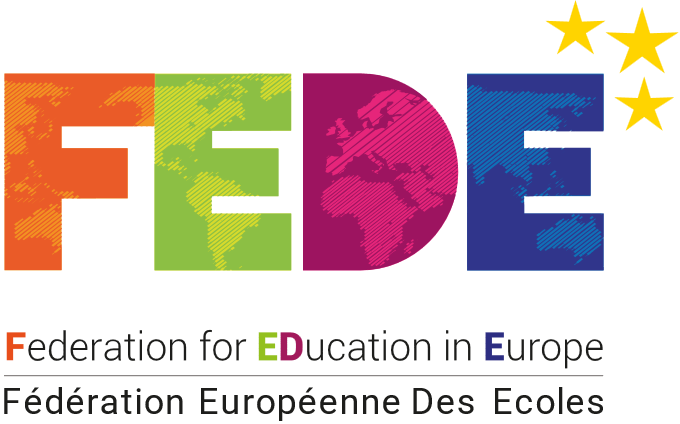 FEDE approval
Certify your degree or your programme
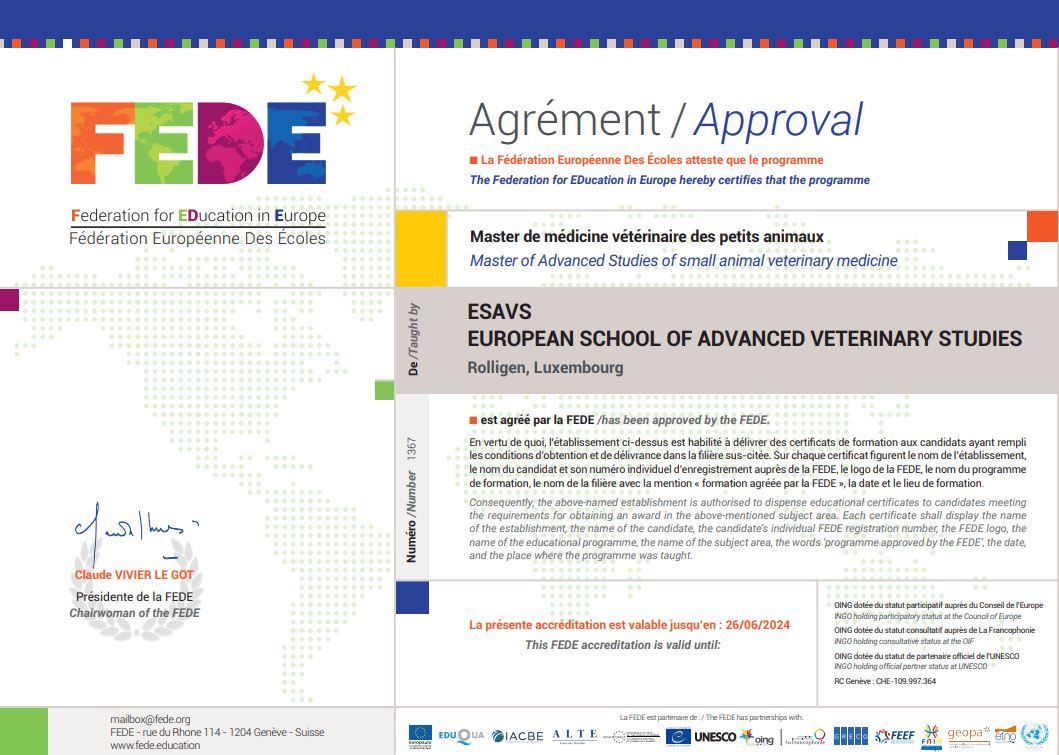 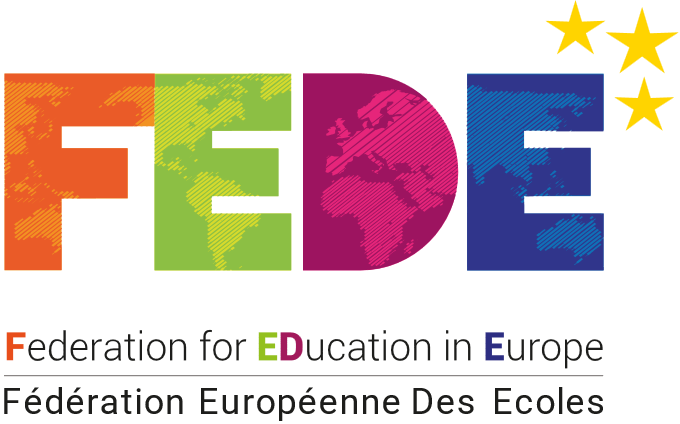 The FEDE LANGUAGE CERTIFICATE based on the CEFR
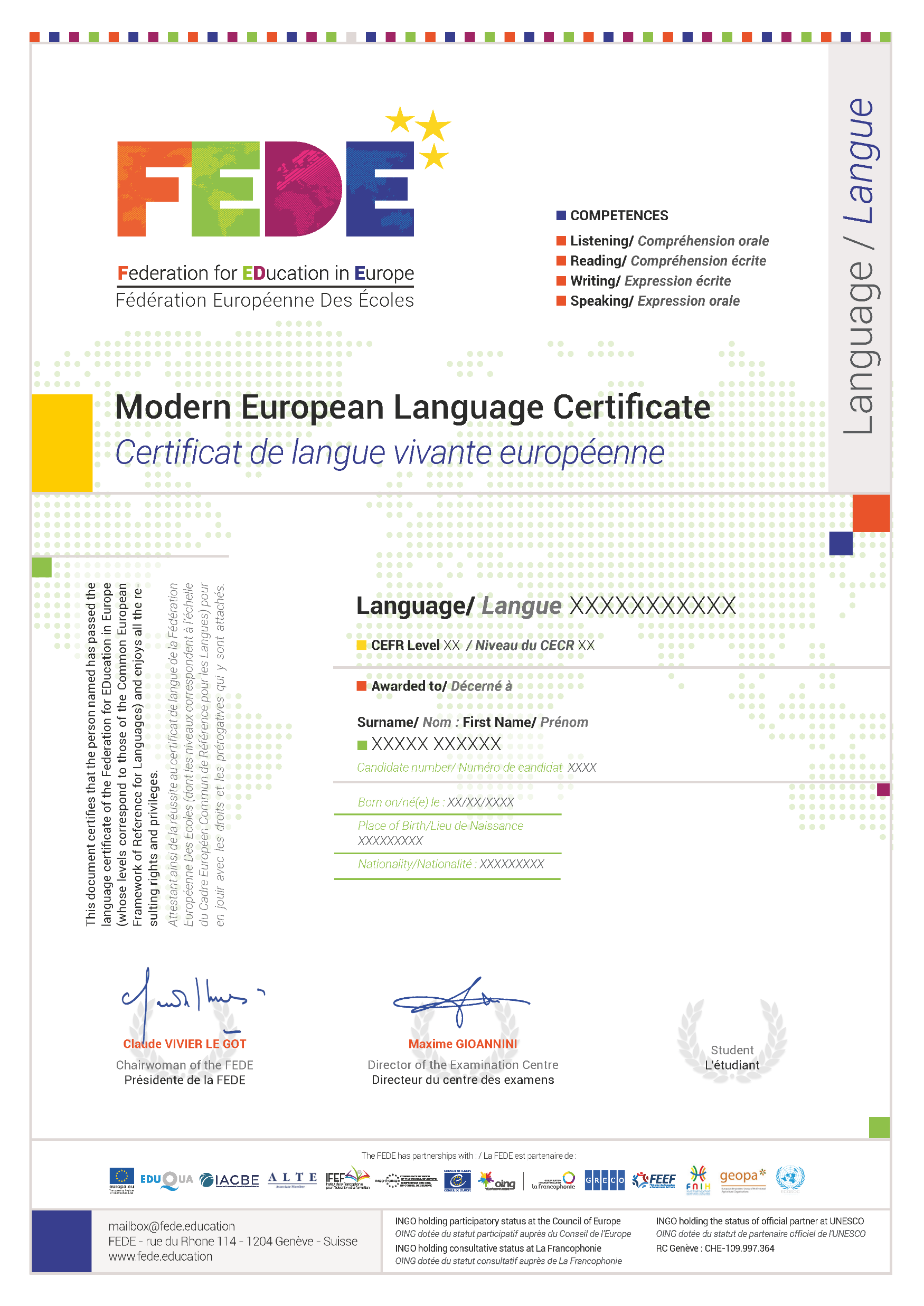 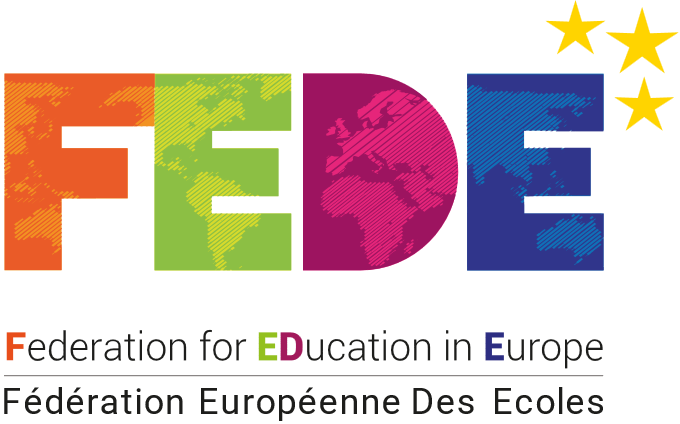 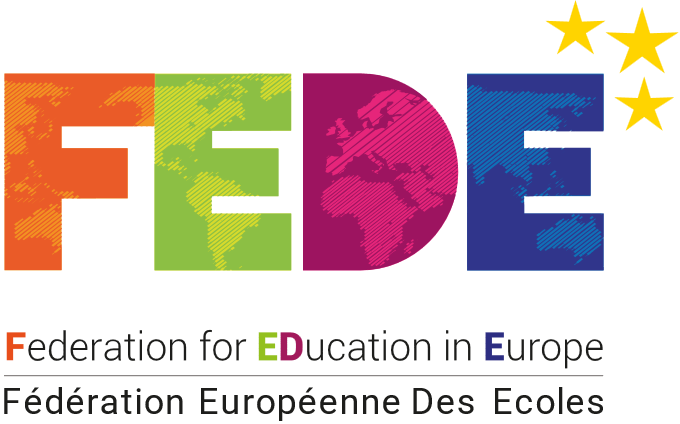 THE FEDE Doctoral schoolAn opportunity for reflection, 
analysis and academic stocktaking
The FEDE Research Institute: a laboratory of ideas, dedicated to the problem of professionalisation 
     and new professions
Through its doctoral school, the FEDE offers 
     an applied research programme: 
     the Executive DBA FEDE
A doctoral programme in three years (on average)
It is aimed at managers, consultants, executives or professional project leaders
In the desire to enhance a career by pursuing research work
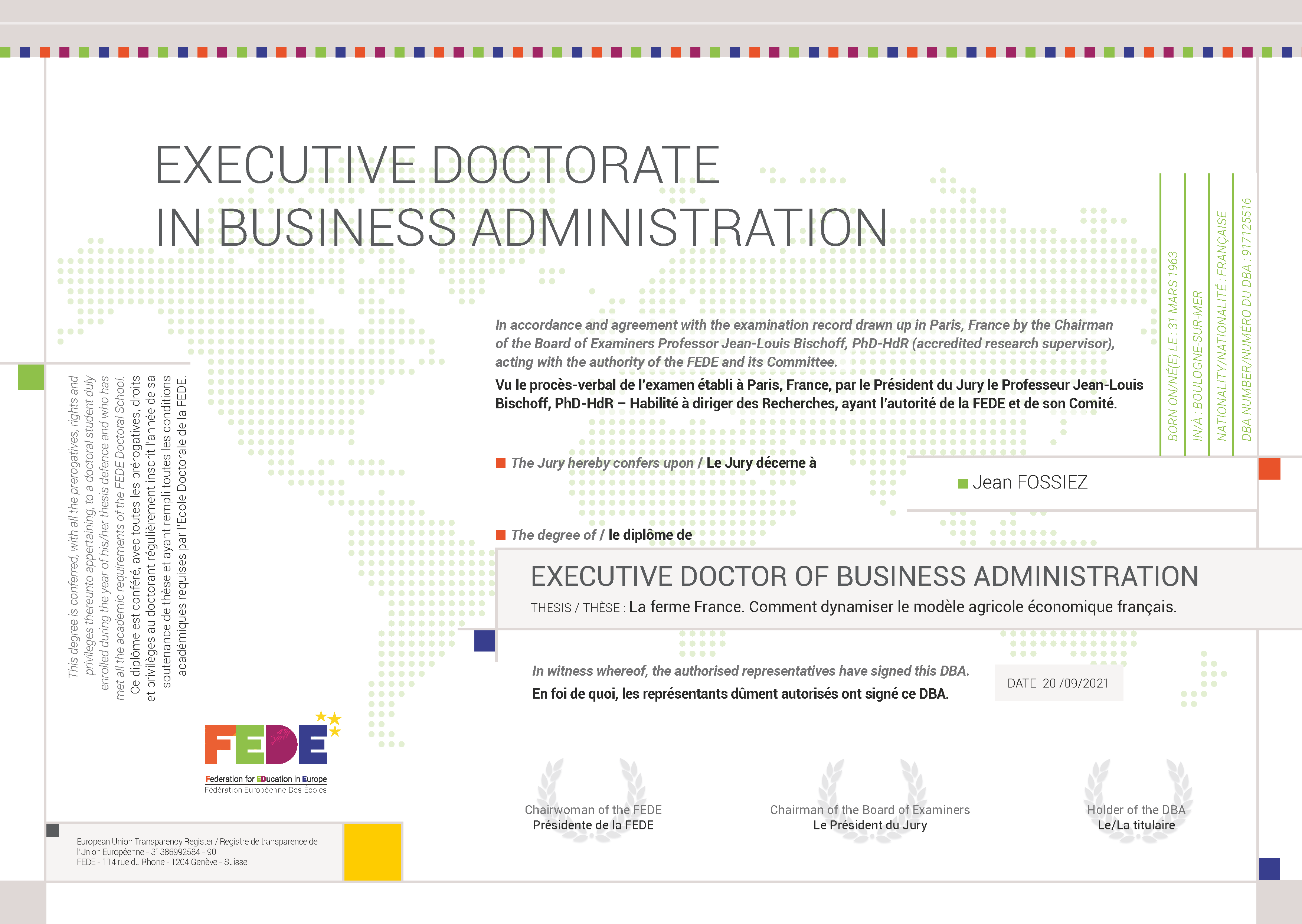 FEDE INITIATIVES The PEPS 
(subsidised work experience programme for mobility)
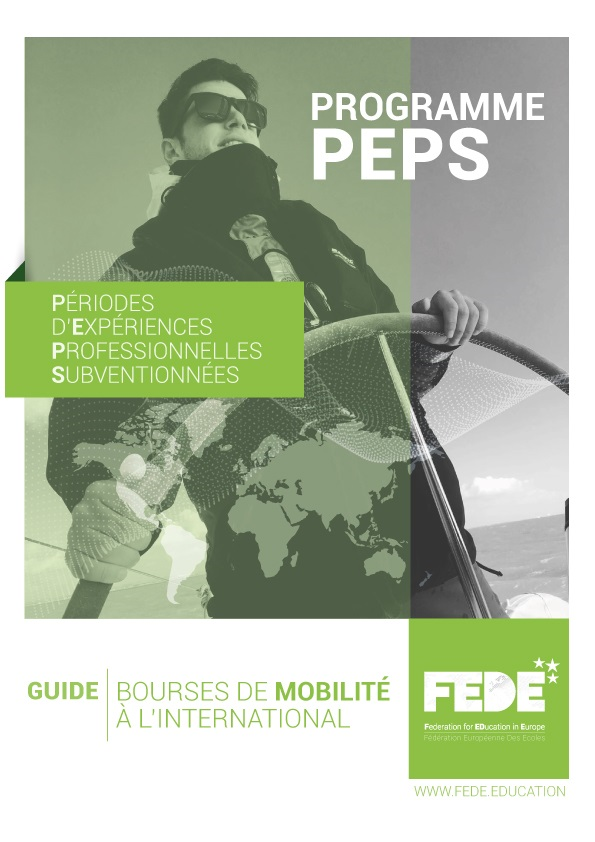 Promotes international mobility of students 
     from member schools.
Strengthens the skills of all to improve employability in a multicultural environment.
FEDE International Mobility Grants
They shall be granted to:- FEDE students- To finance a professional experience abroad- Internships, humanitarian actions...
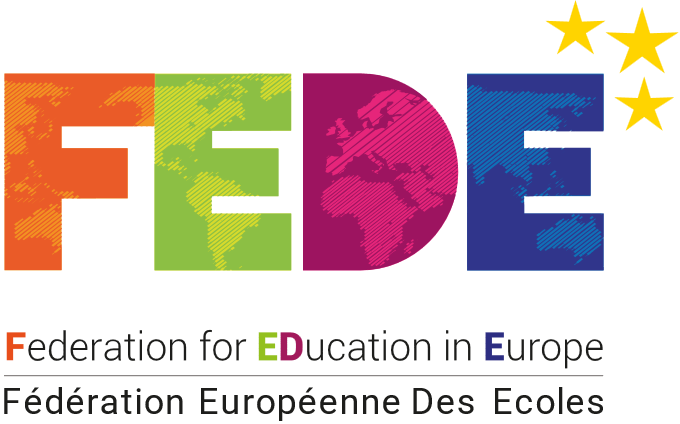 Fede initiativesFEDE HUMAN RIGHTS PRIZE
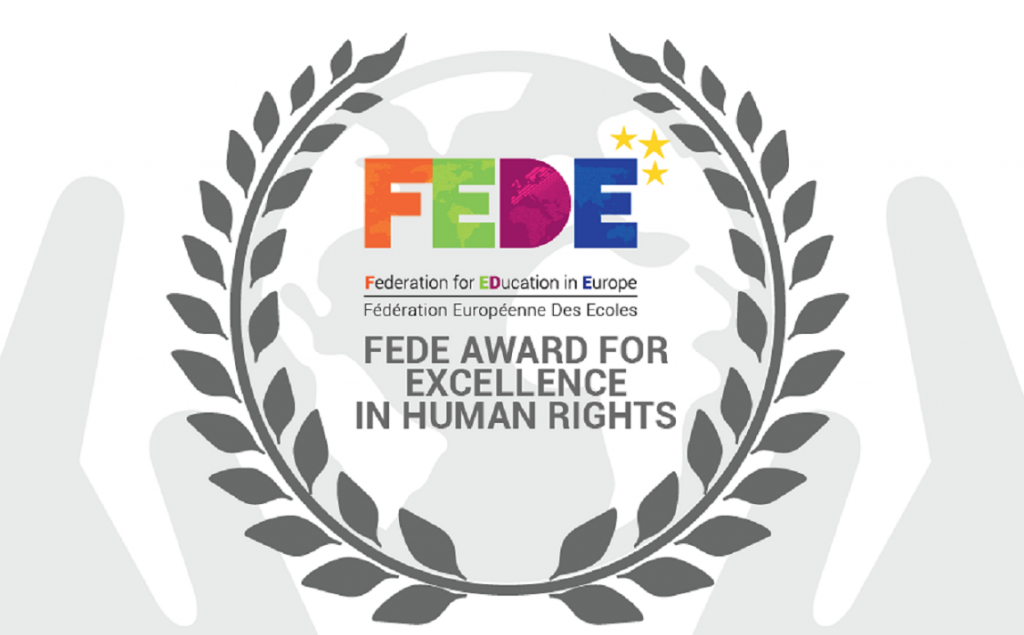 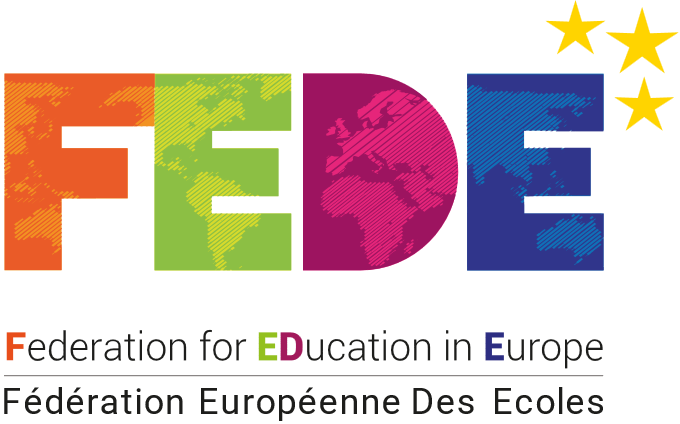 FEDE initiatives - SOS Ukraine
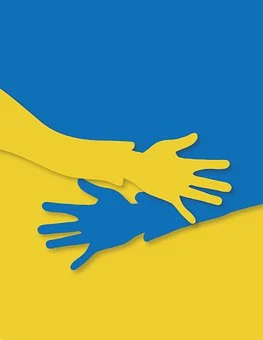 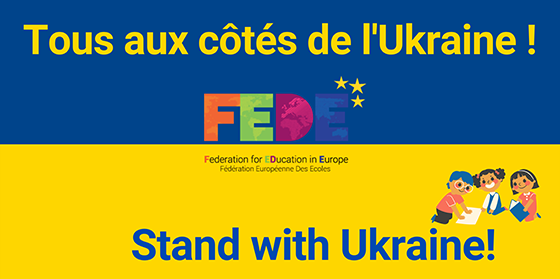 The FEDE calls on its member institutions to: 
Host Ukrainian pupils and students. 
They can continue to study in their native language.

Education is a fundamental right.
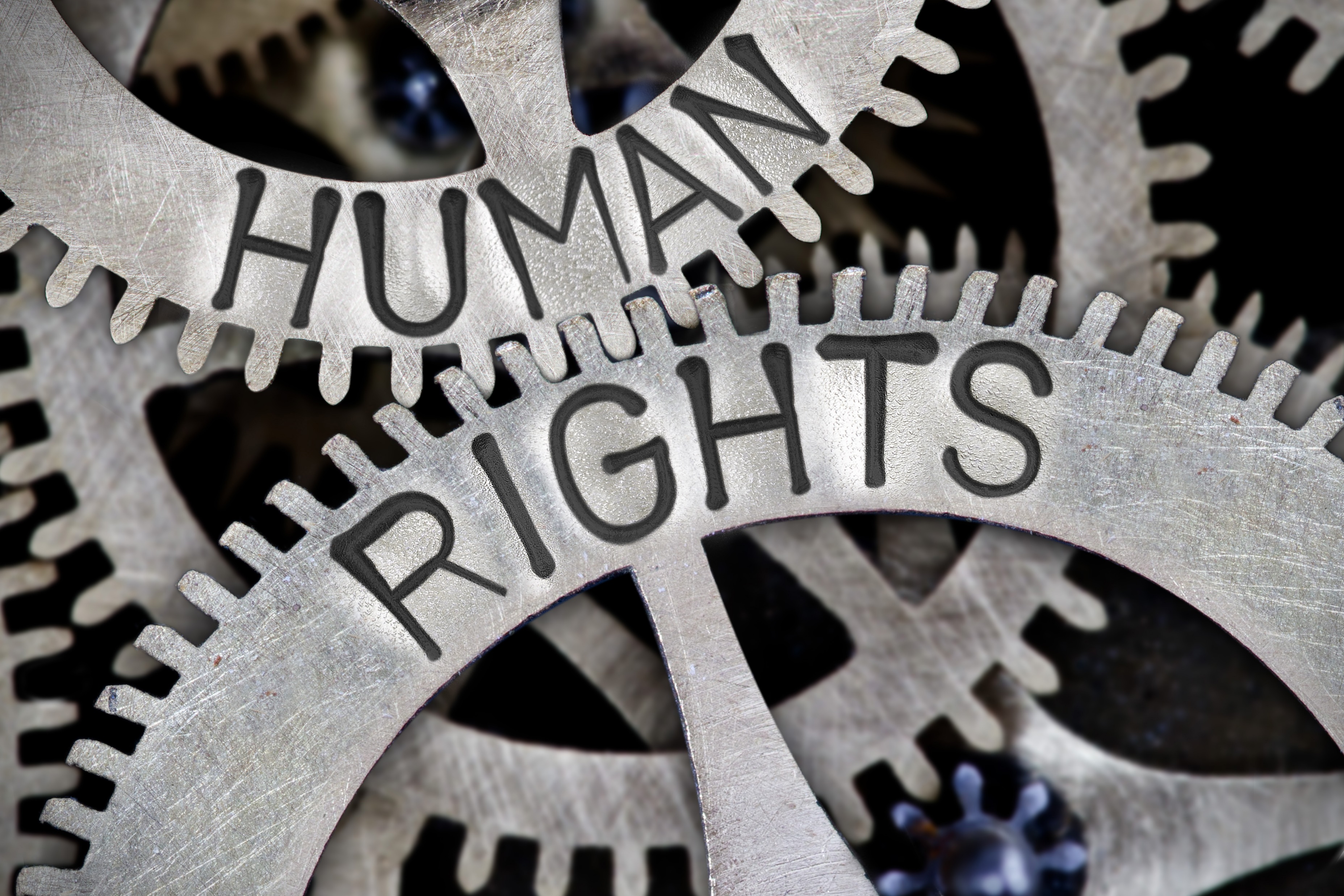 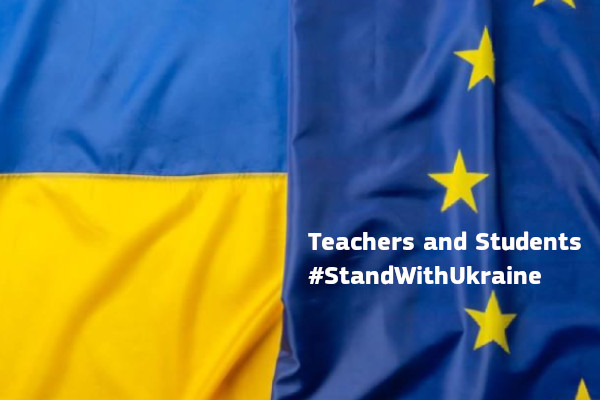 FEDE’S KEY FIGURES
33people
constitute the permanent team
5offices Switzerland(Geneva), France (Paris, Lyon), Spain (Malaga), Morocco (Mohammedia)
495 Institutions 
in 42 countries
15% secondary education
85% Higher education
4500 FEDE certification graduates 
since 2020
19 programmes approved
7000 to 8000 Language certificate 
per year
12 Elite subject areas
Foundation Degree, Bachelor’s,  Master’s,  MBA, DBA
11 284 FEDE candidates in 2021
13 000 Students 2022 forecast
 
80 034 
Assessments
170 
FEDE European Degrees
93 
Accredited degrees
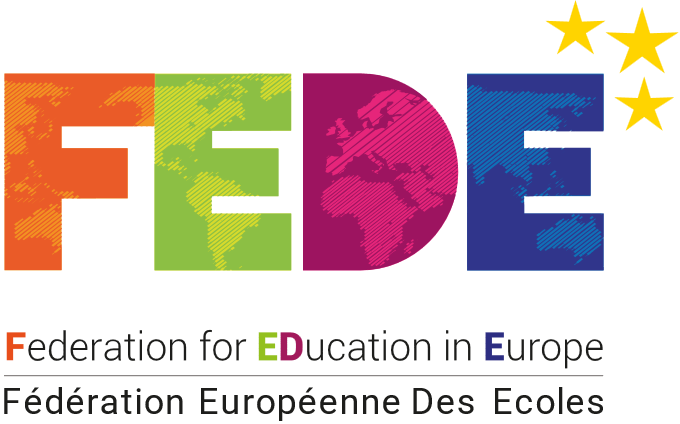 THE FEDE MEMBERSHIP CERTIFICATE
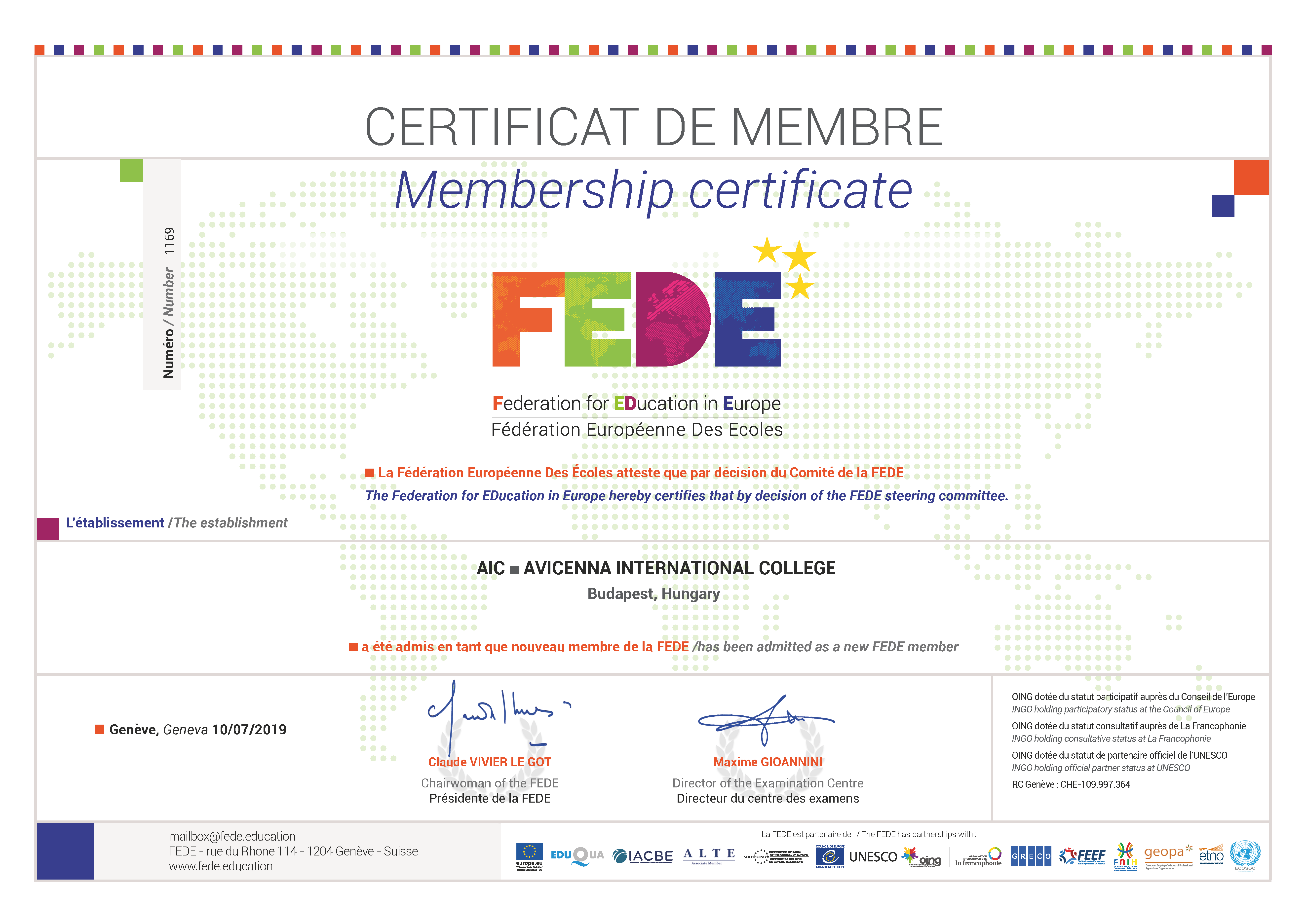 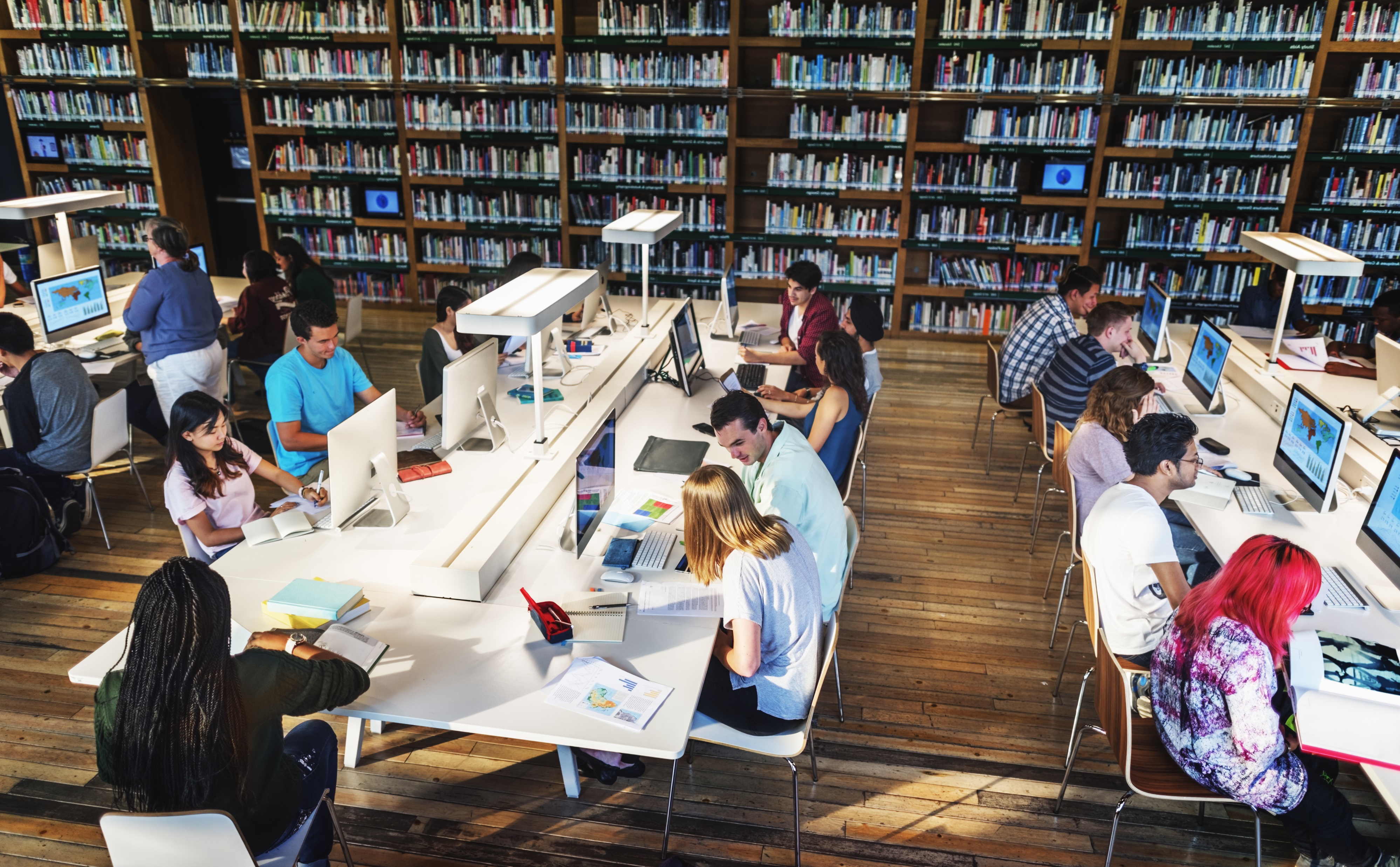 THANK YOU FOR YOUR ATTENTION
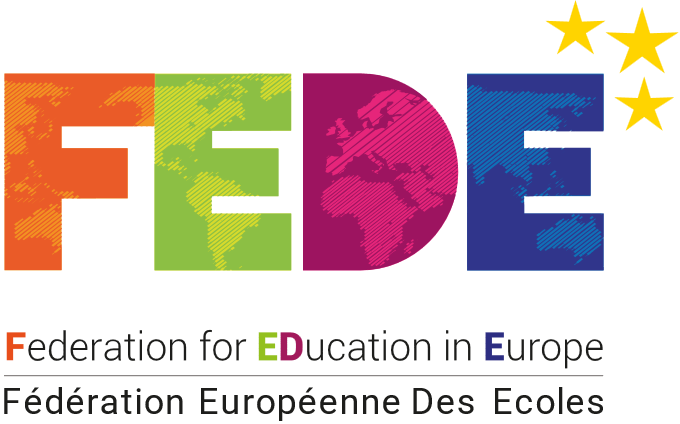 Contact: join@fede.org
https://fede.education/